M
M
3
3
A
A
T
T
H
H
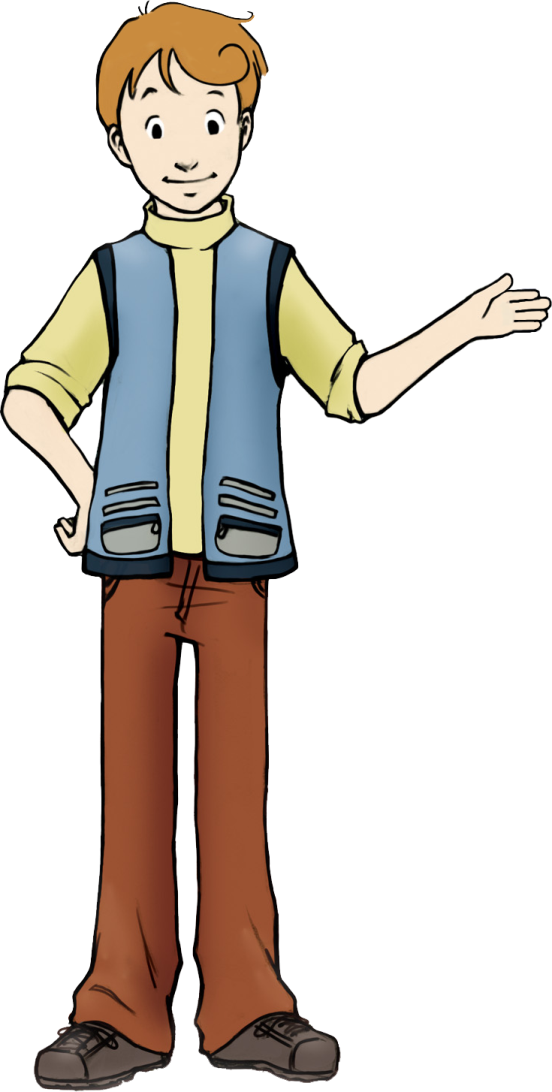 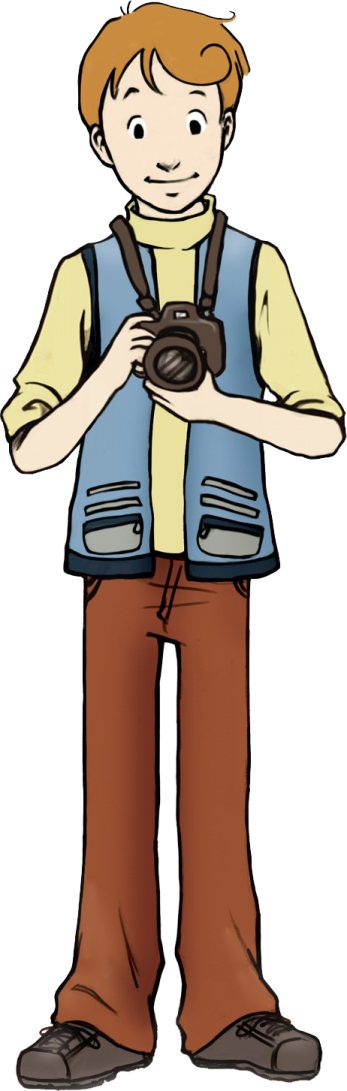 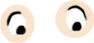 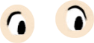 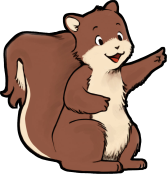 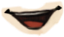 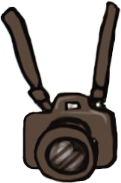 Chapter 2
Review
So we can do our best on the test!
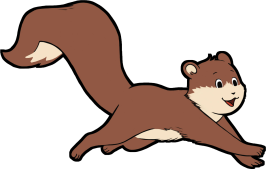 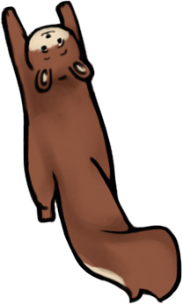 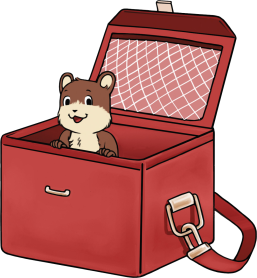 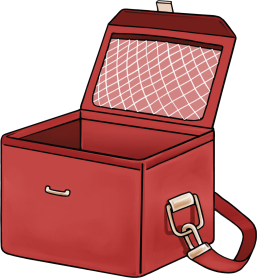 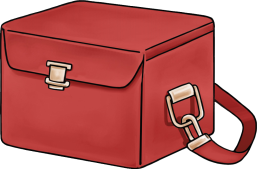 Let’s Review
Review place value
,
T
0
H
T
0
Thousands
1
0
0
0
0
What is the place value of the underlined digit……
Test your knowledgeUse your interactive notebook to help you.
79
79
479
5,479
50,479
150,479
Round to the nearest…..

Use your interactive binder to help you
Test your knowledge
50
7
47
4
81
8
1
80
30
25
2
5
3
333
3
300
1
2
3
4
5
6
7
8
9
10
11
12
13
14
15
16
17
18
19
20
21
22
23
24
25
26
27
28
29
30
31
32
33
34
35
36
37
38
39
40
41
42
43
44
45
46
47
48
49
50
51
52
53
54
55
56
57
58
59
60
61
62
63
64
65
66
67
68
69
70
71
72
73
74
75
76
77
78
79
80
81
82
83
84
85
86
87
88
89
90
91
92
93
94
95
96
97
98
99
100
odd
13
170
1
2
5
4
5
6
7
8
9
10
11
12
13
14
15
16
17
18
19
20
21
22
23
24
25
26
27
28
29
30
31
32
33
34
35
36
37
38
39
40
41
42
43
44
45
46
47
48
49
50
51
52
53
54
55
56
57
58
59
60
61
62
63
64
65
66
67
68
69
70
71
72
73
74
75
76
77
78
79
80
81
82
83
84
85
86
87
88
89
90
91
92
93
94
95
96
97
98
99
100
even
44
Independent practice.
Work problems 1-11 (ODD) Review book page 29

When you’re finished, check your work!  

Then, order these numbers from least to greatest using a math strategy. 

7,996    7,942    6,732
Test your knowledge
What form is this number written in?Write the standard form.
100,000 + 70,000 + 1,000 + 900 + 80 + 2
Independent practice.
Work problems 16-28 (EVEN) Review book page 30

When you’re finished, check your work and TURN IT IN!  

Be the Teacher!
Create a math problem and write out step-be-step how you solved it, then present it to the class.
Test your knowledge
Roman
numerals
V
I
X
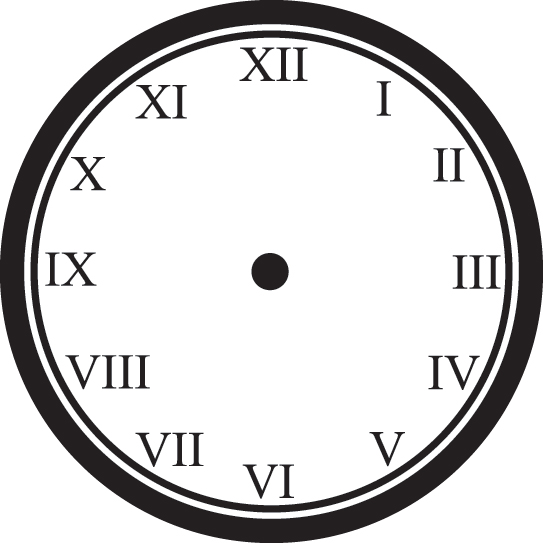 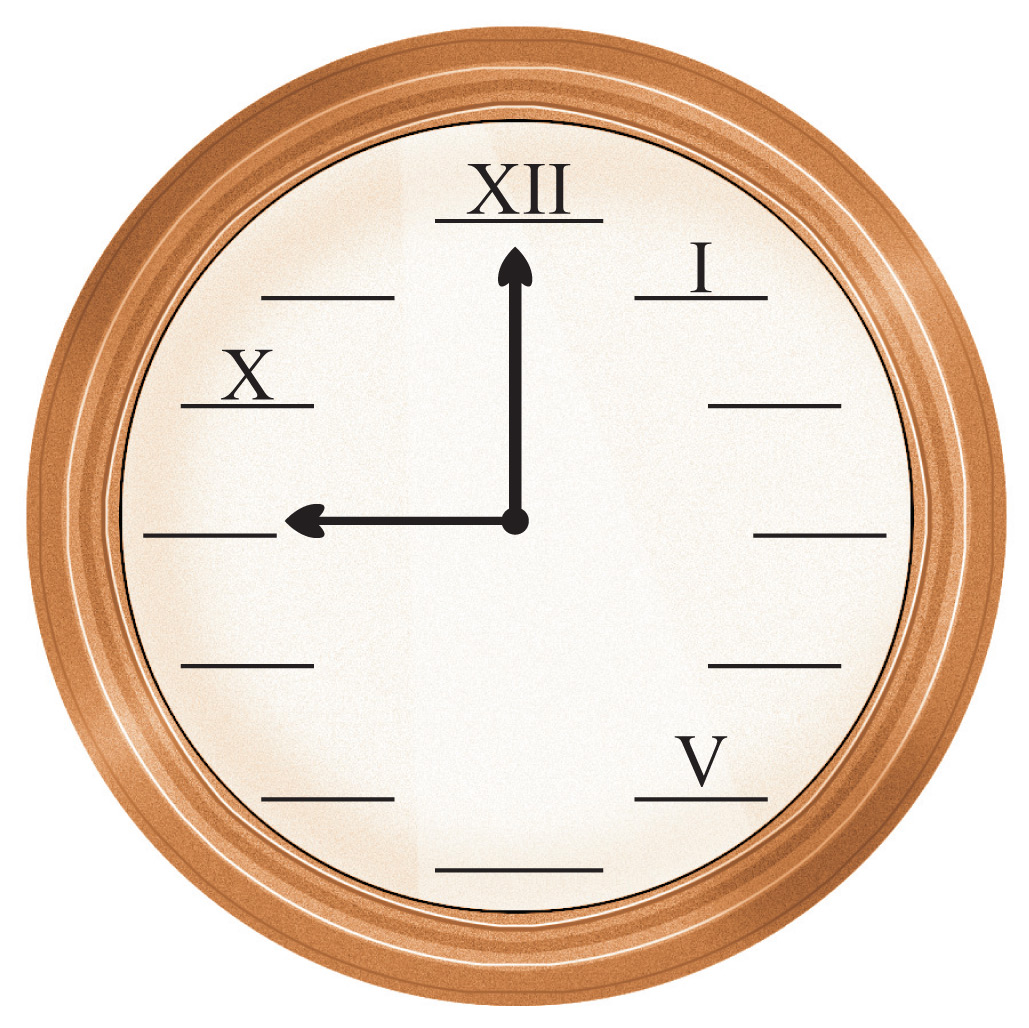 Compare and Contrast
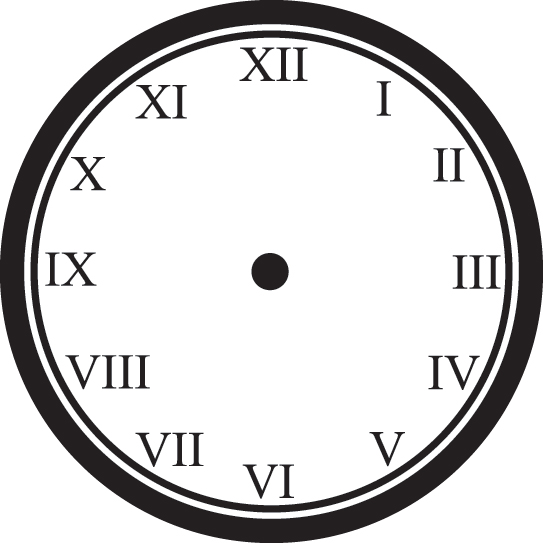 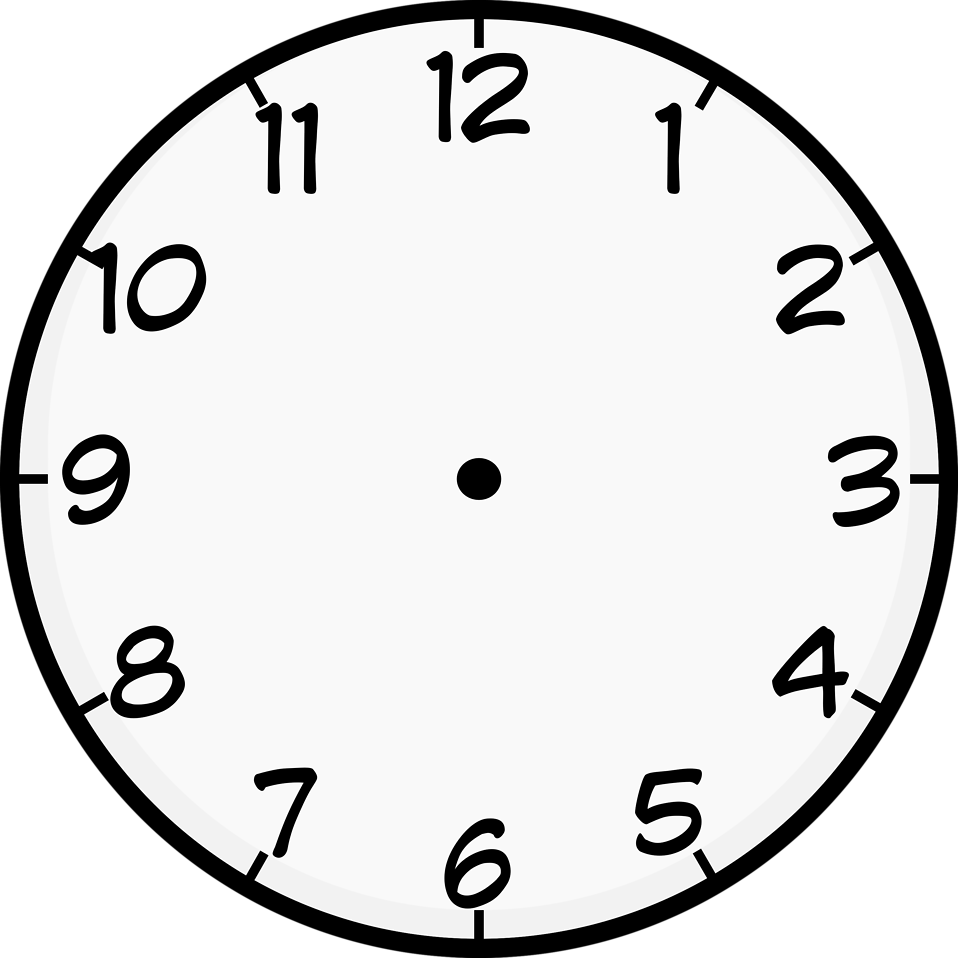 Rules for Using
Roman Numerals
When a smaller number
comes before a larger
number, it is
subtracted from the
larger number.
IV
V
I
5
– 1
= 4
Rules for Using
Roman Numerals
When a smaller number
comes before a larger
number, it is
subtracted from the
larger number.
Rules for Using
Roman Numerals
When a smaller number
comes after a larger
number, it is added to
the larger number.
V
VI
I
5
+ 1
= 6
Using the correct rule, convert the roman numeral to the correct Arabic number.
Test your knowledgeUse your interactive notebook to help you. 1.____  2.____ 3. ____ 4. _____ 5. ____6.____  7. ____ 8. ____ 9._____ 10.____11.____ 12. _____
Page 34; Work problems 23-27

Place in your homework folder.
Home Work
What stuck with you today?Which part seems easier now?  Which part is still unclear?